МАОУ “Средняя общеобразовательная школа № 3”
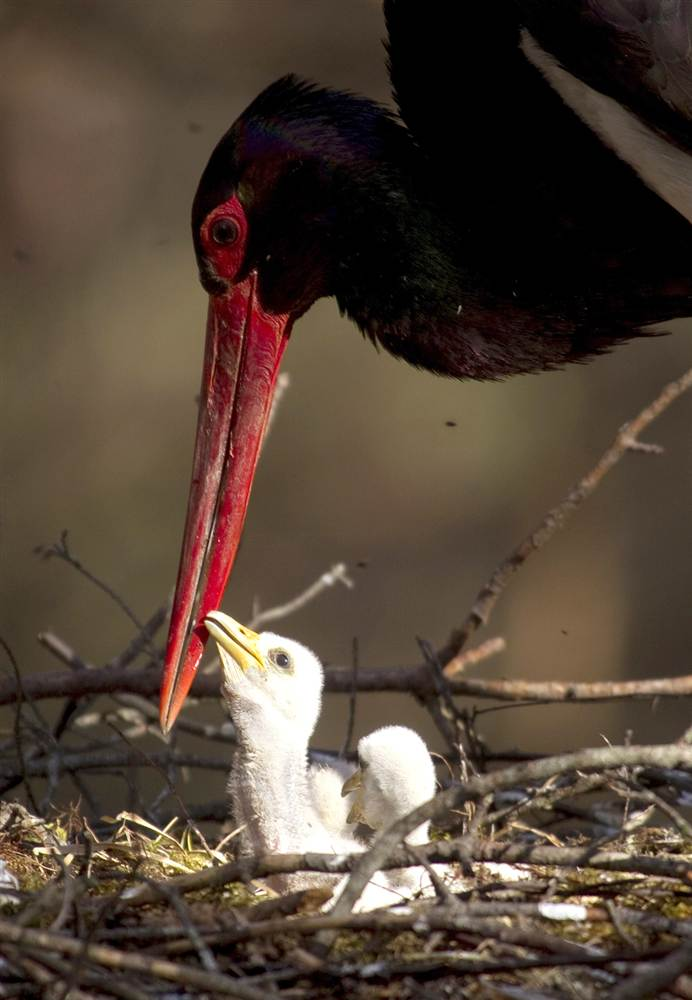 Спасти черного аиста
Технология поиска и принятия решений
Белова Н.А., учитель английского языкаКаримова И.М., учитель английского языка,Ложкина Л.В., учитель информатики
1
ПРОБЛЕМА
ЧЕЛЛЕНДЖ
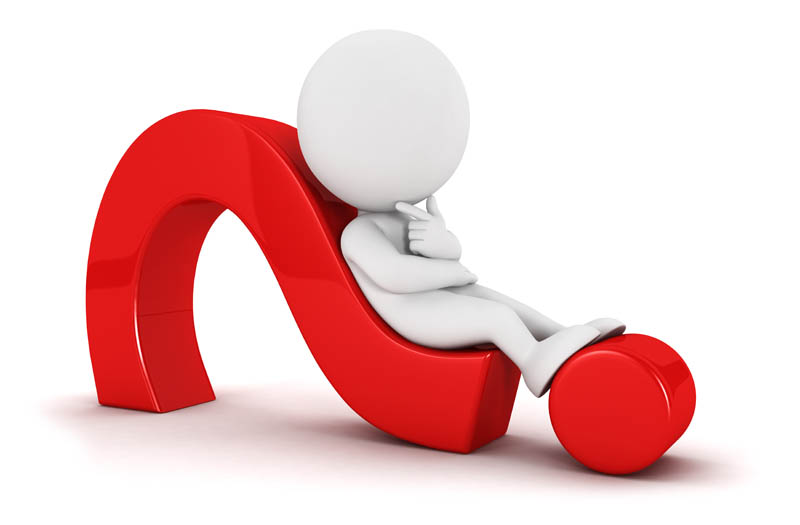 ПРОБЛЕМНЫЙ ВОПРОС
2
Пример эффективного решения 
экологической проблемы
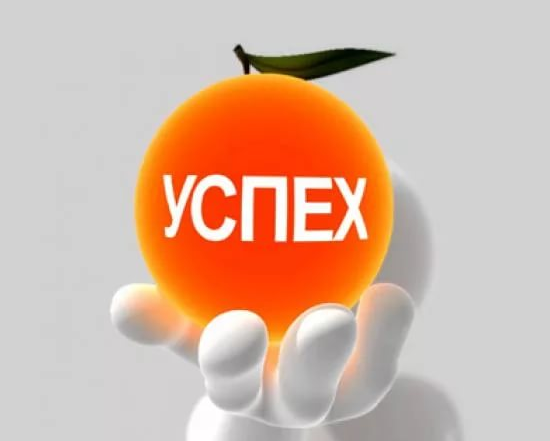 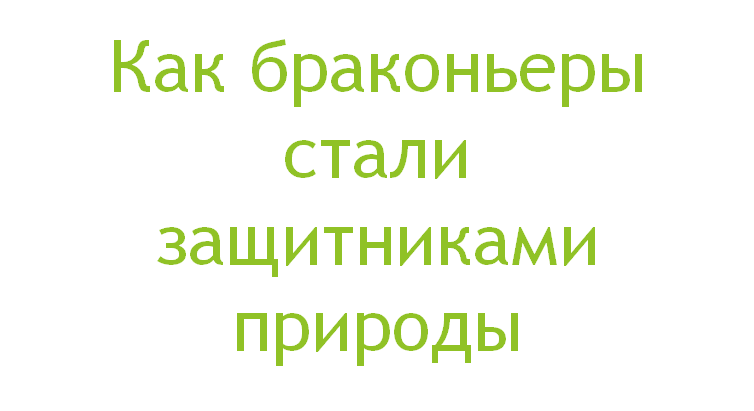 Намибия (Африка)
3
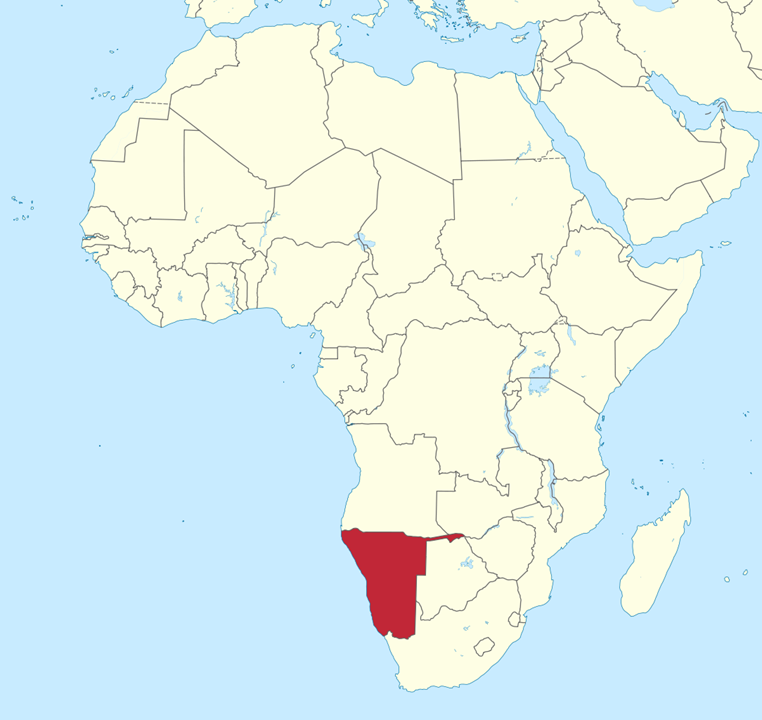 4
Удивительная природа
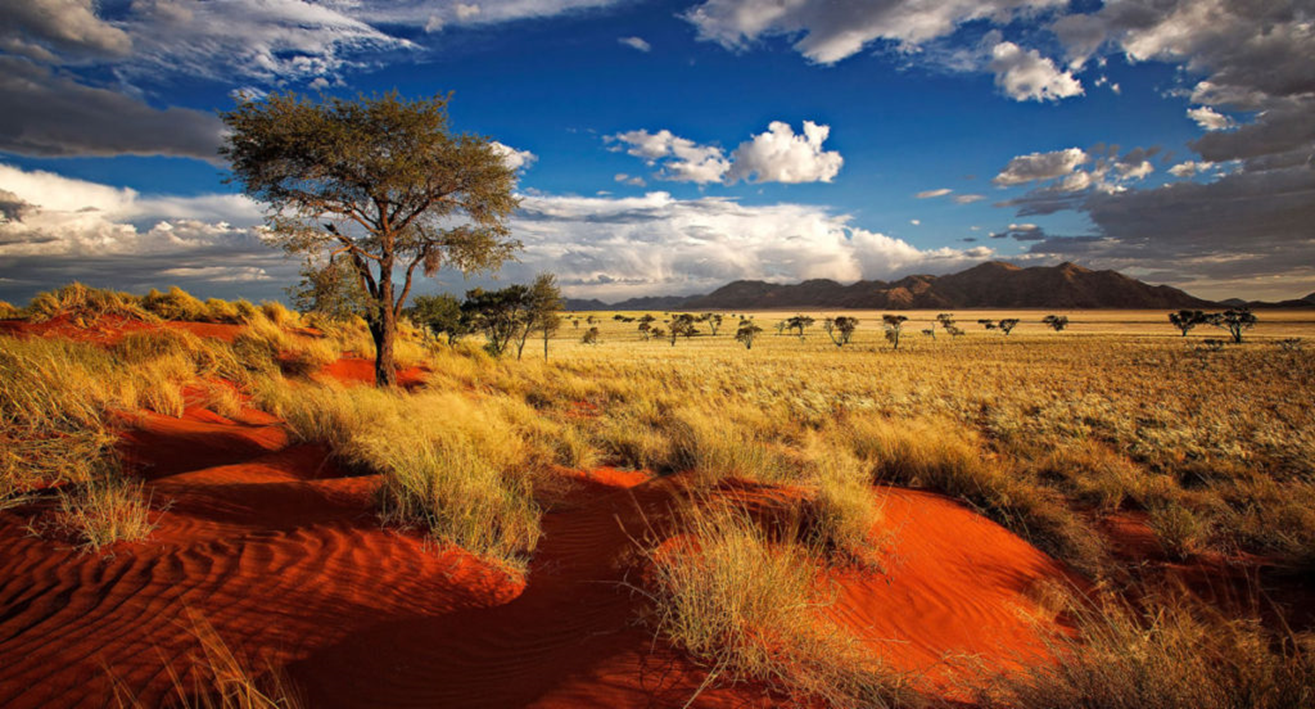 5
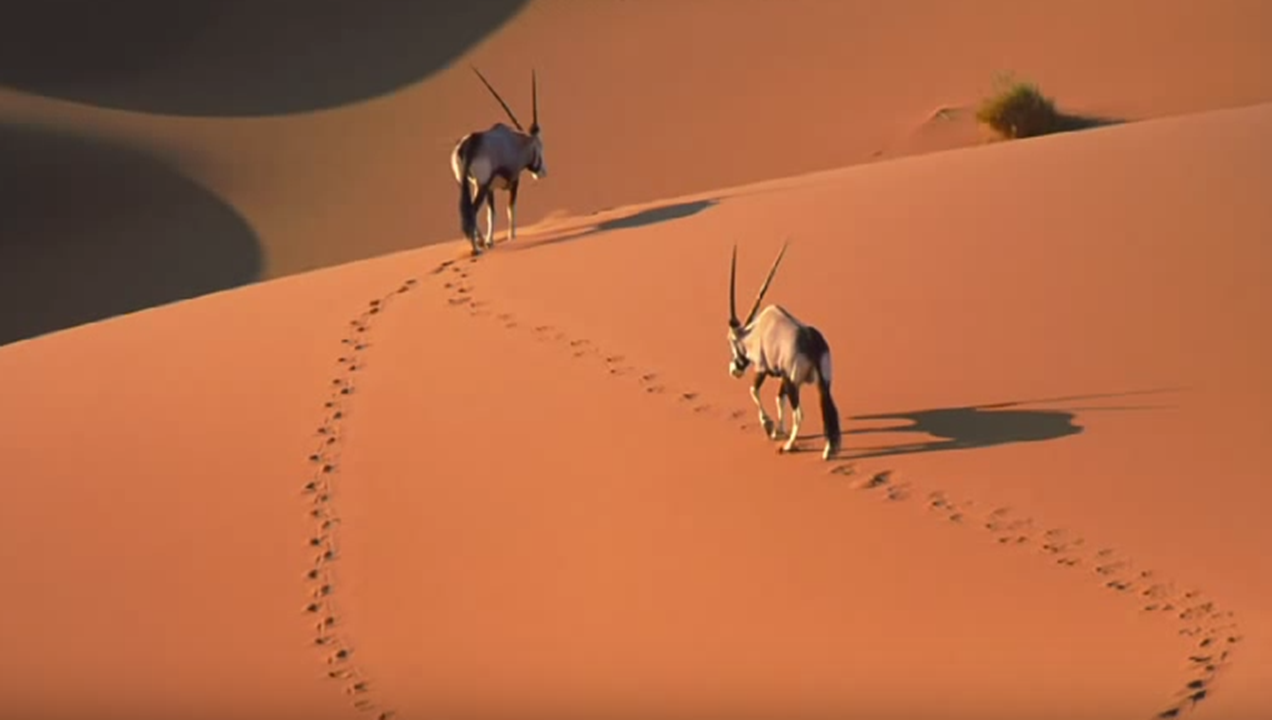 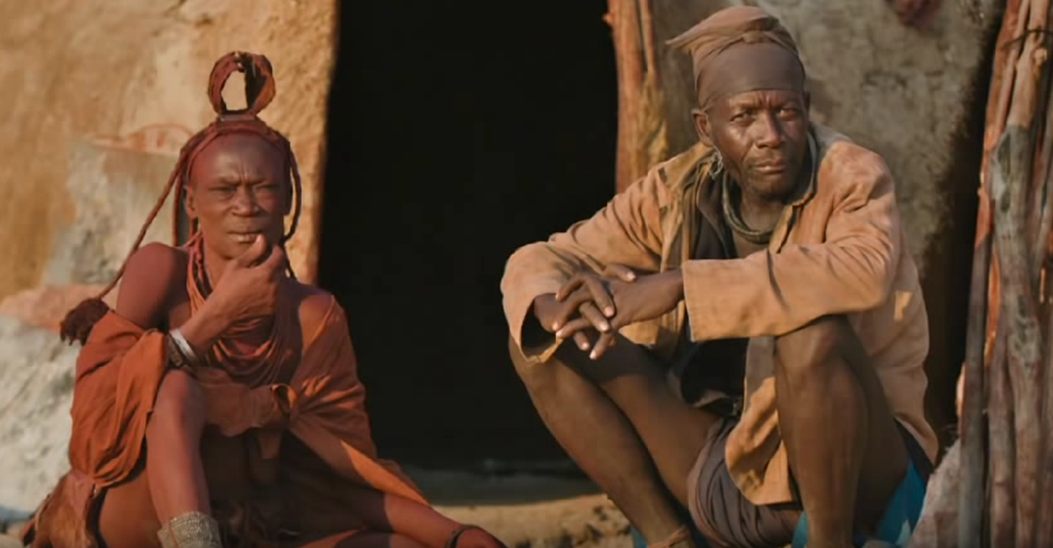 6
Расовая дискриминация
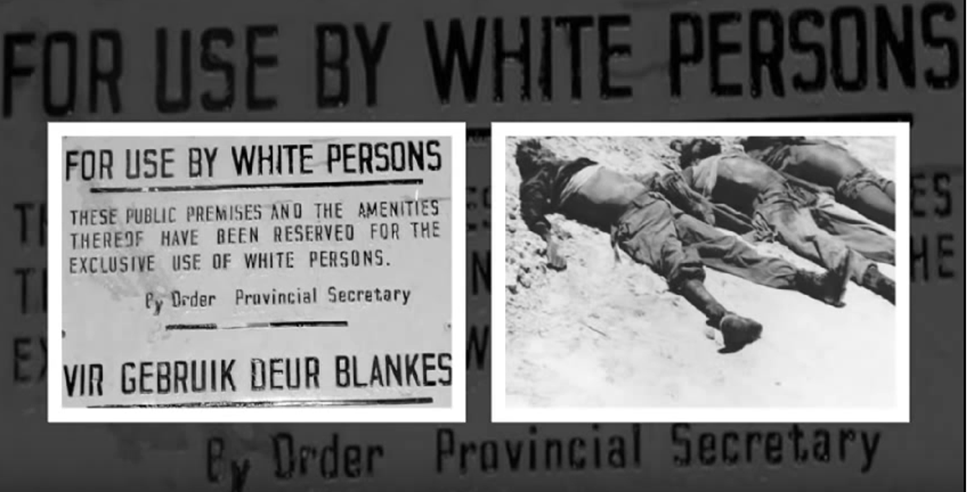 7
война
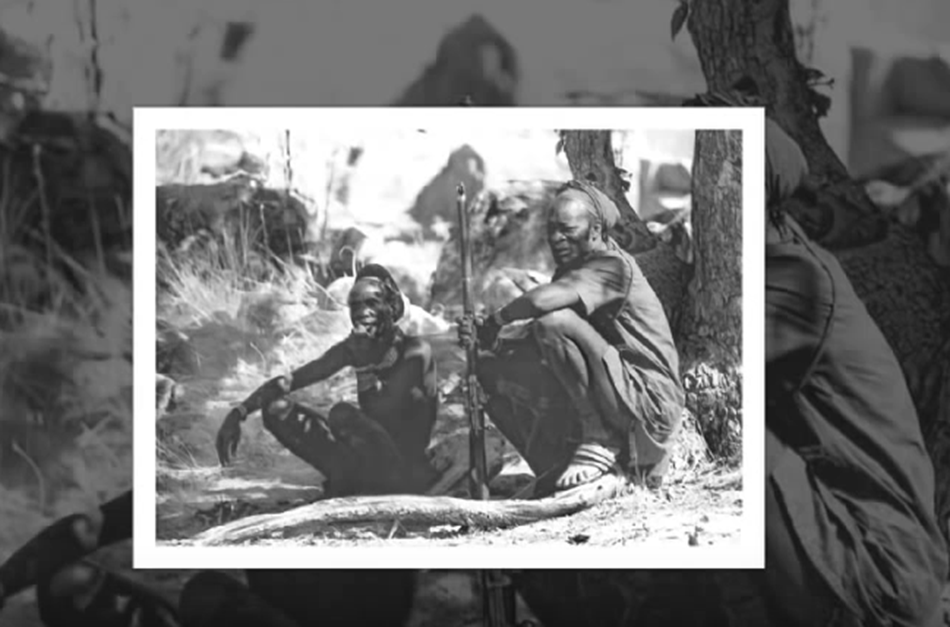 8
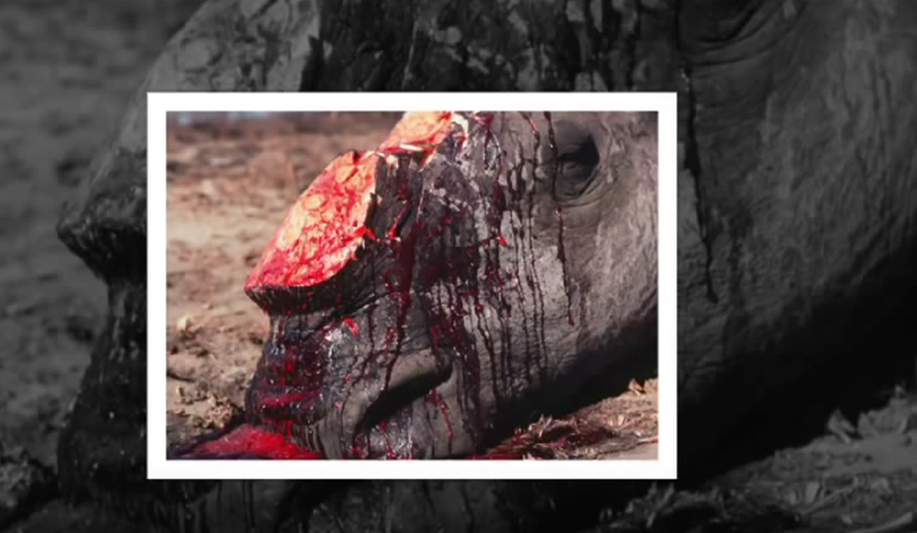 9
засуха
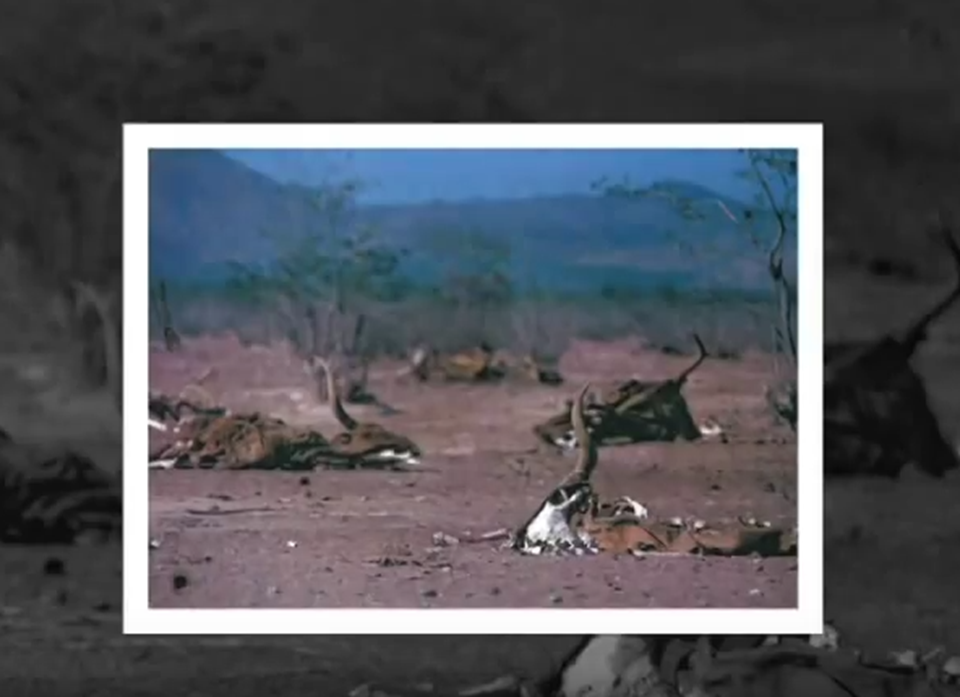 10
Дикая природа исчезала, браконьерство резко возрастало
11
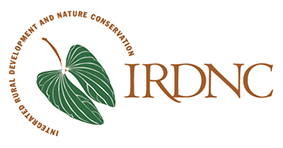 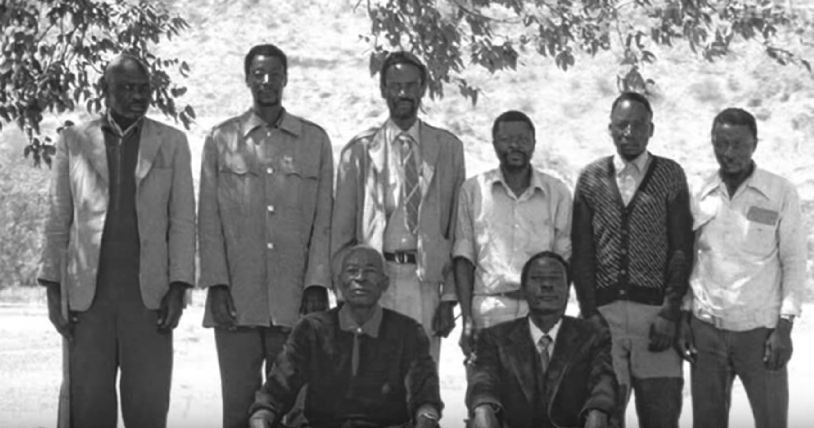 12
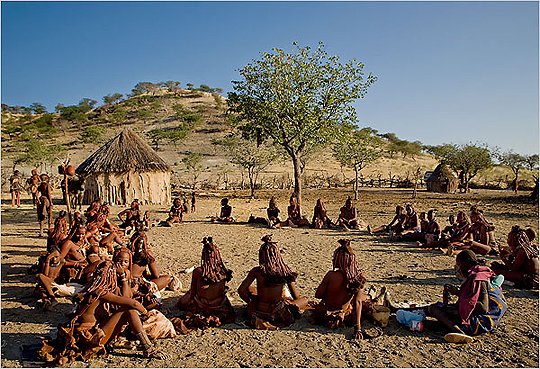 13
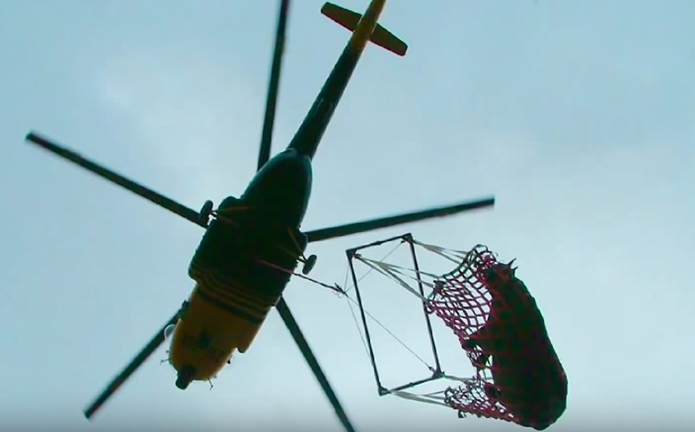 традиции
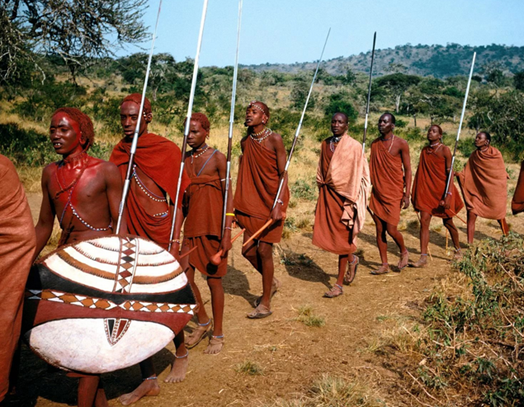 Новые технологии
14
Внимание к проблемам местного населения
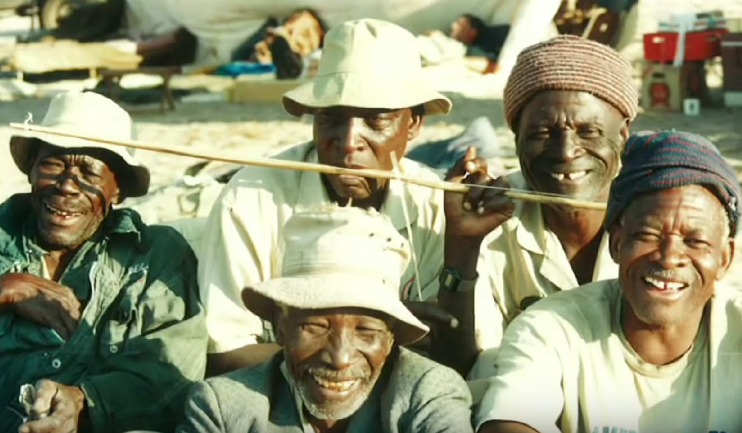 Поймать браконьеров и остановить браконьерство – не одно и то же
15
Поддержка мирового бизнес-сообщества
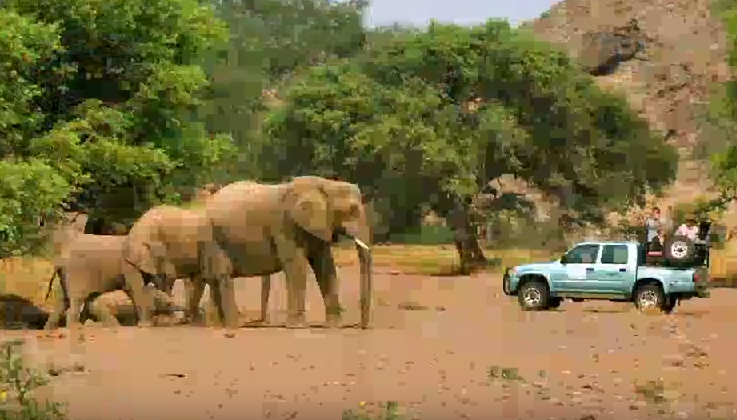 16
Результаты?
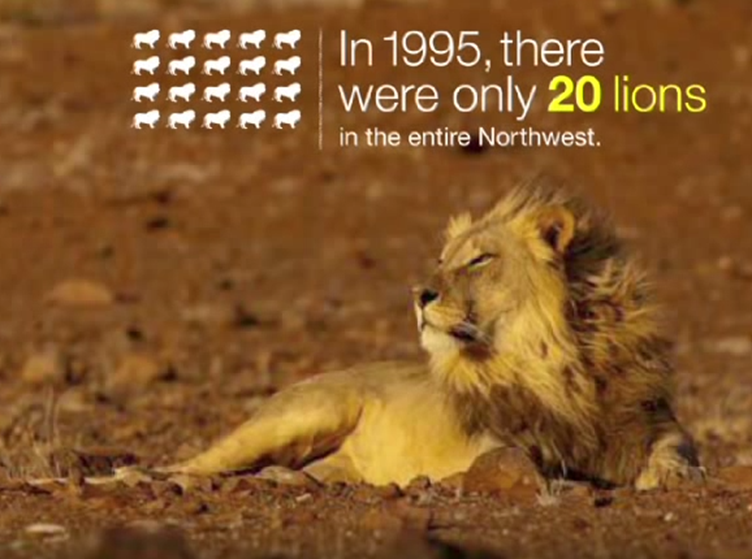 17
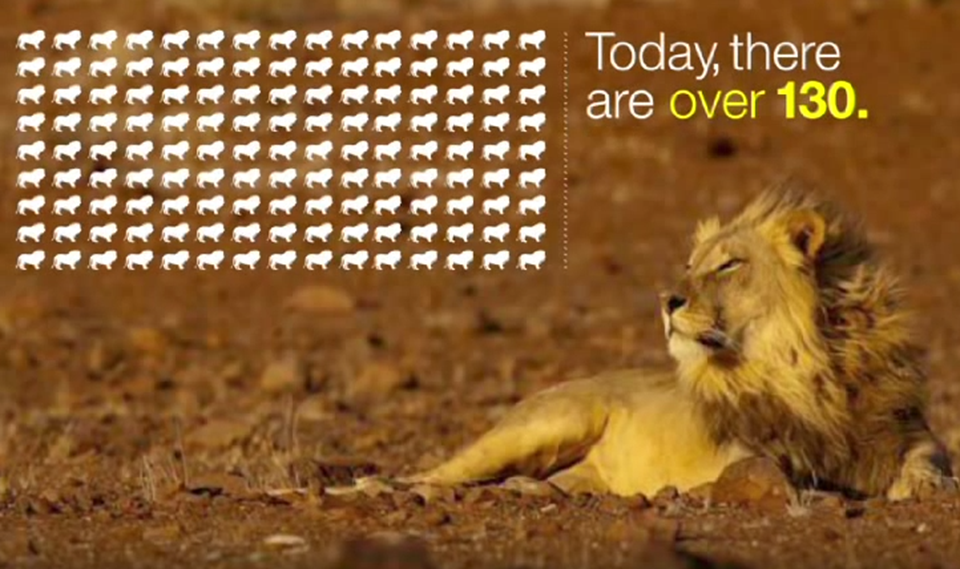 18
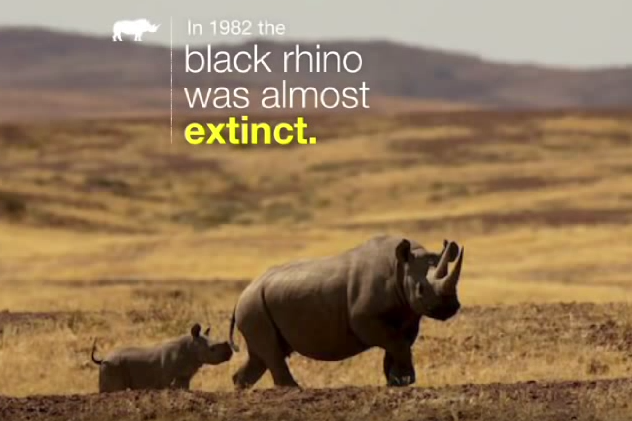 19
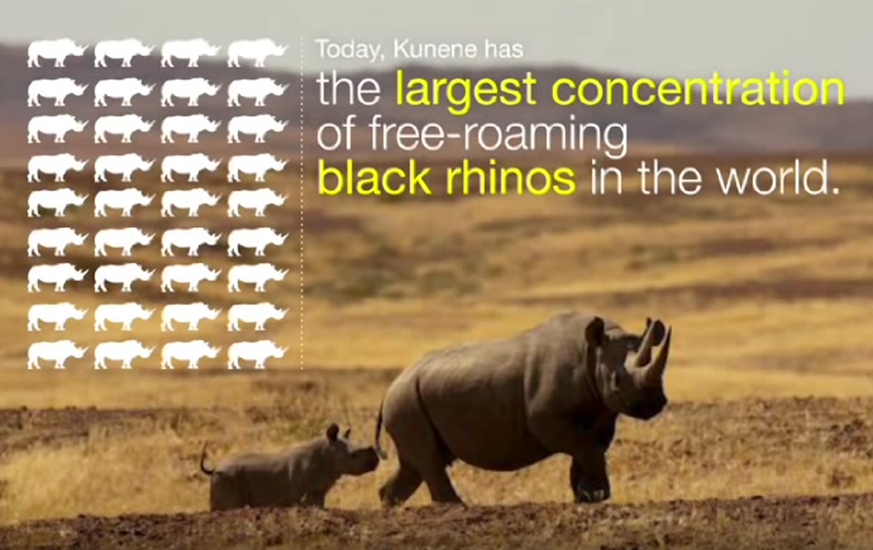 20
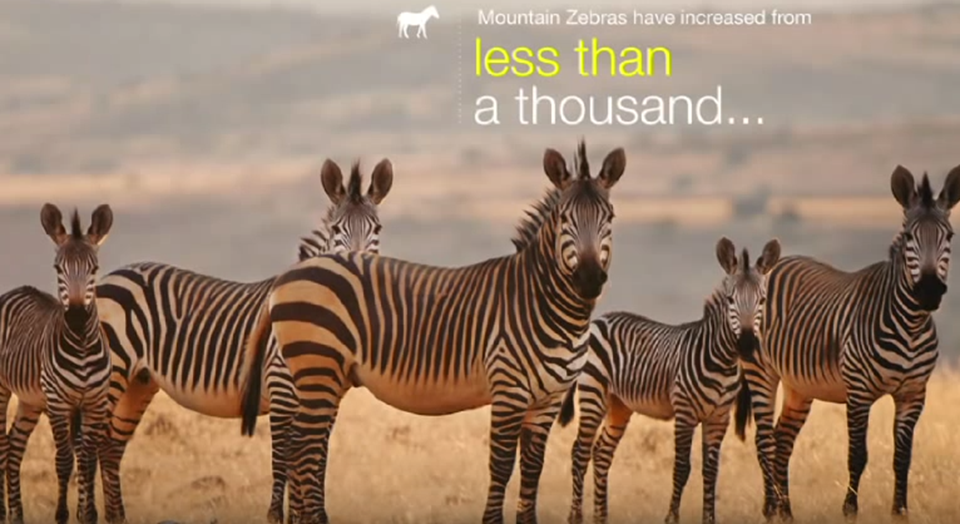 21
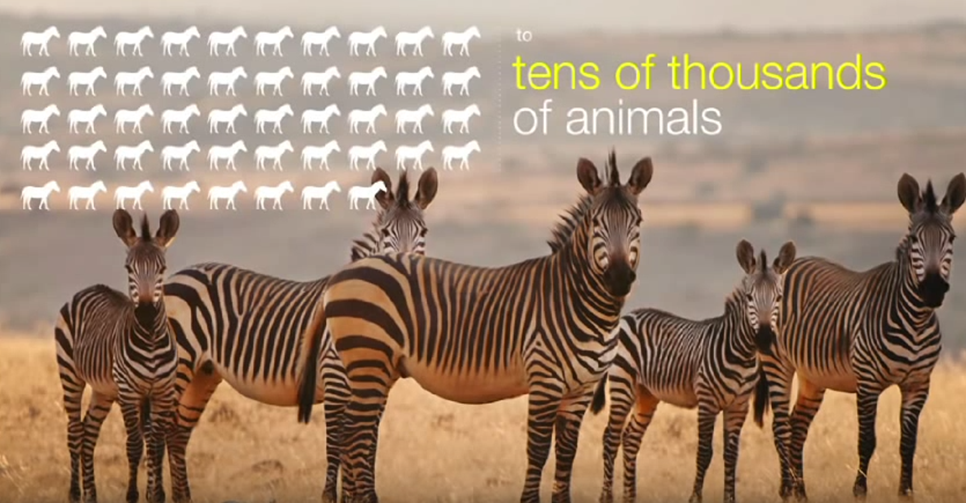 22
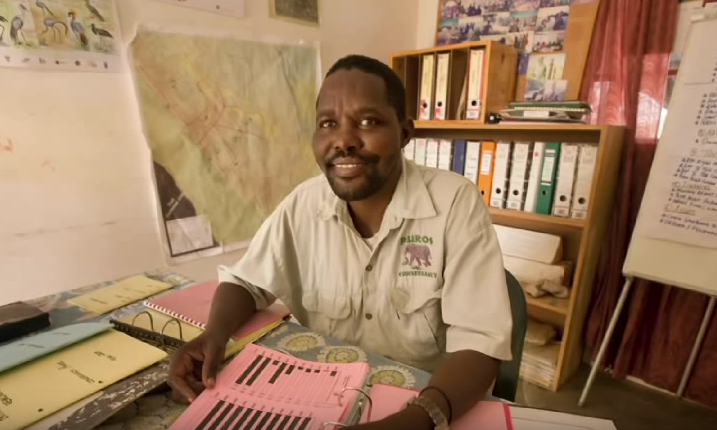 23
Этапы решения проблемы
Понимание. Изучить проблему и сформулировать ее.
Сбор информации по проблеме.
Изучить ситуацию, в которой возникла проблема, определить ее возможные причины.
Поиск возможных решений / возможных альтернатив.
Оценка предложенных вариантов решения.
Разработка плана по реализации решения на практике.
Реализация решения.
Проверка: решена ли проблема? Оценка результатов.
24
Этап 1
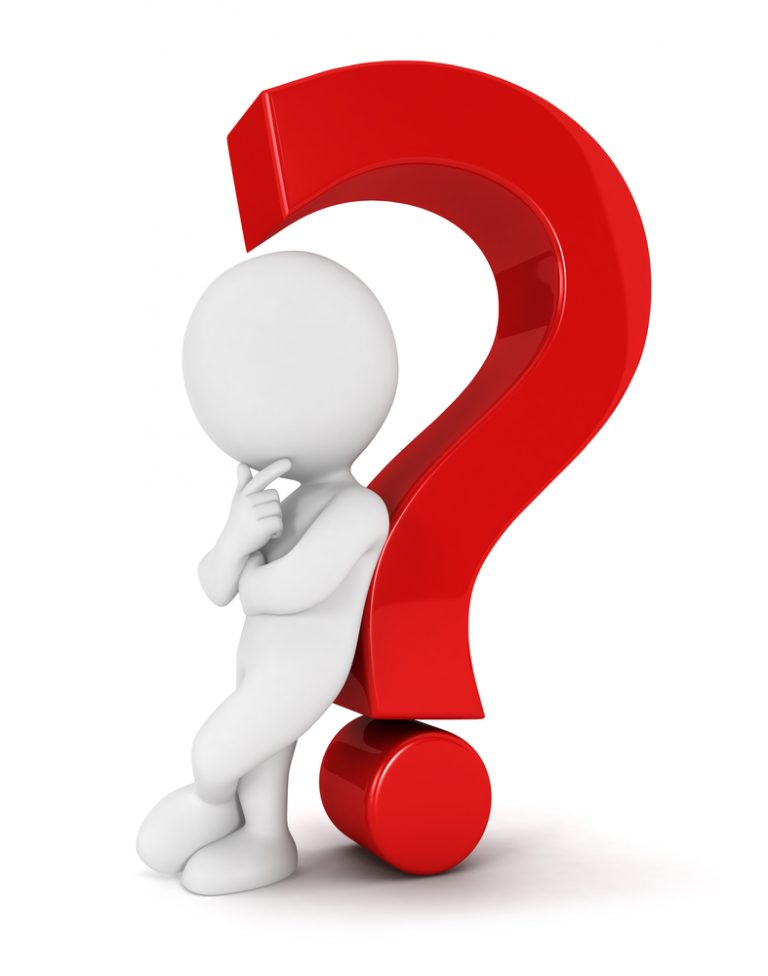 Узнаем о проблеме,
Формулируем / уточняем её
25
Этап 2
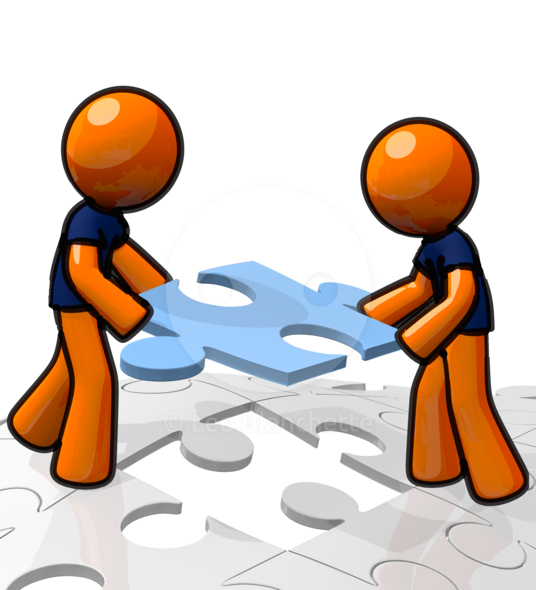 Сбор информации по проблеме
26
Этап 3
Определение возможных причин возникновения проблемы
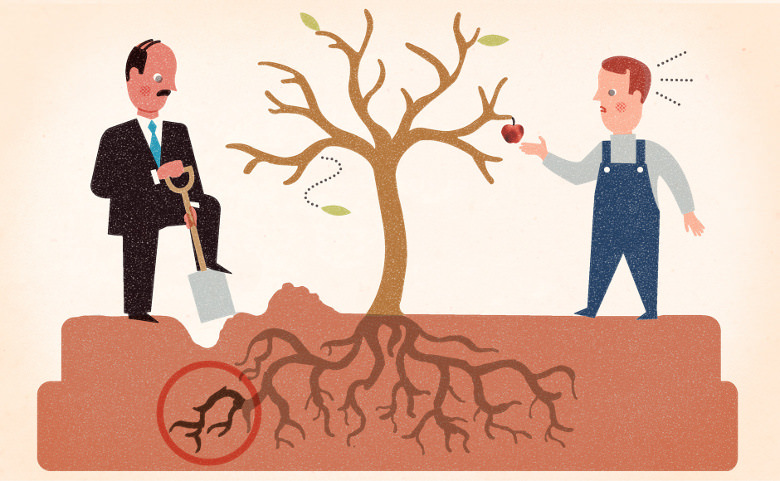 27
Этап 4
Поиск возможных решений/ поиск альтернатив
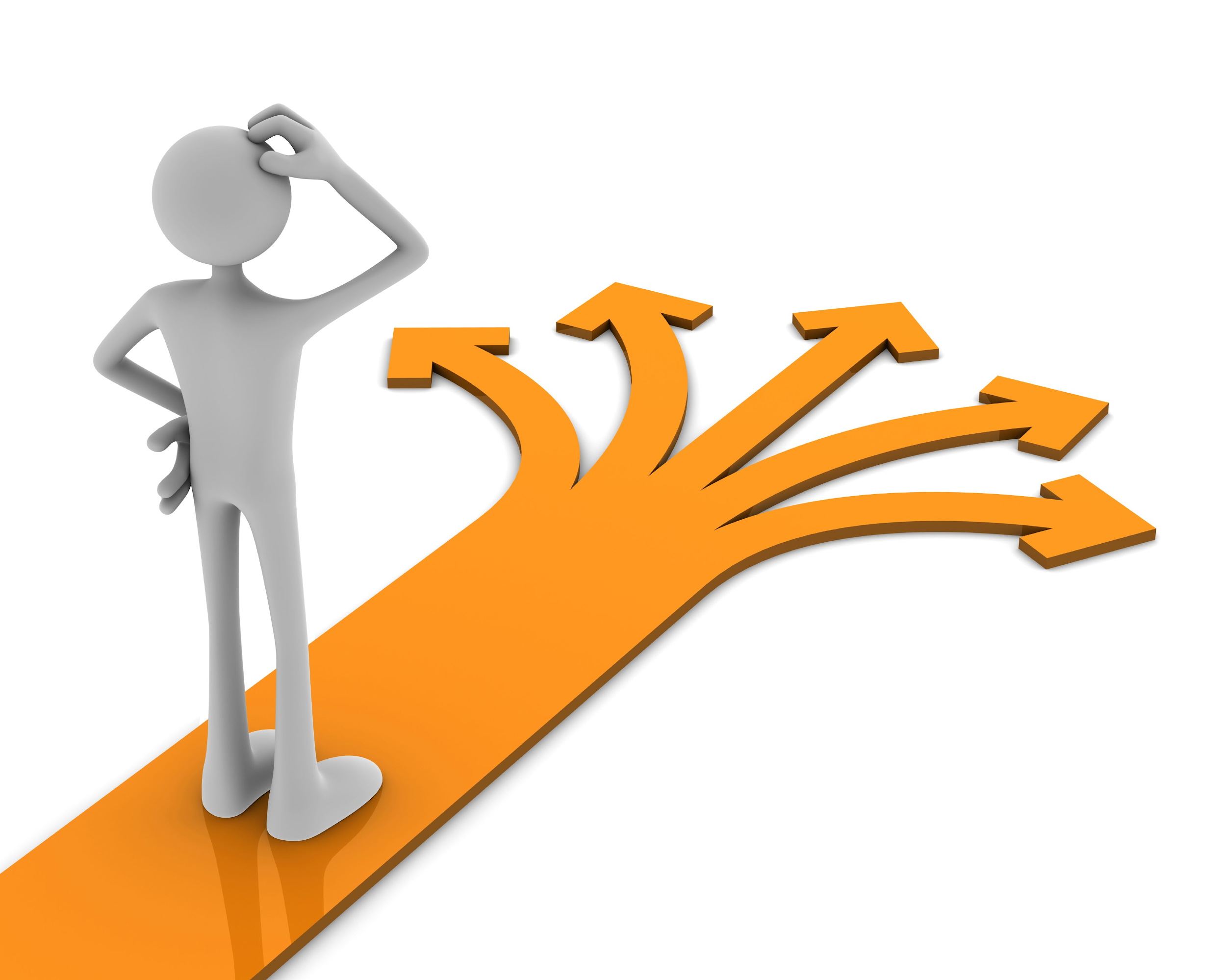 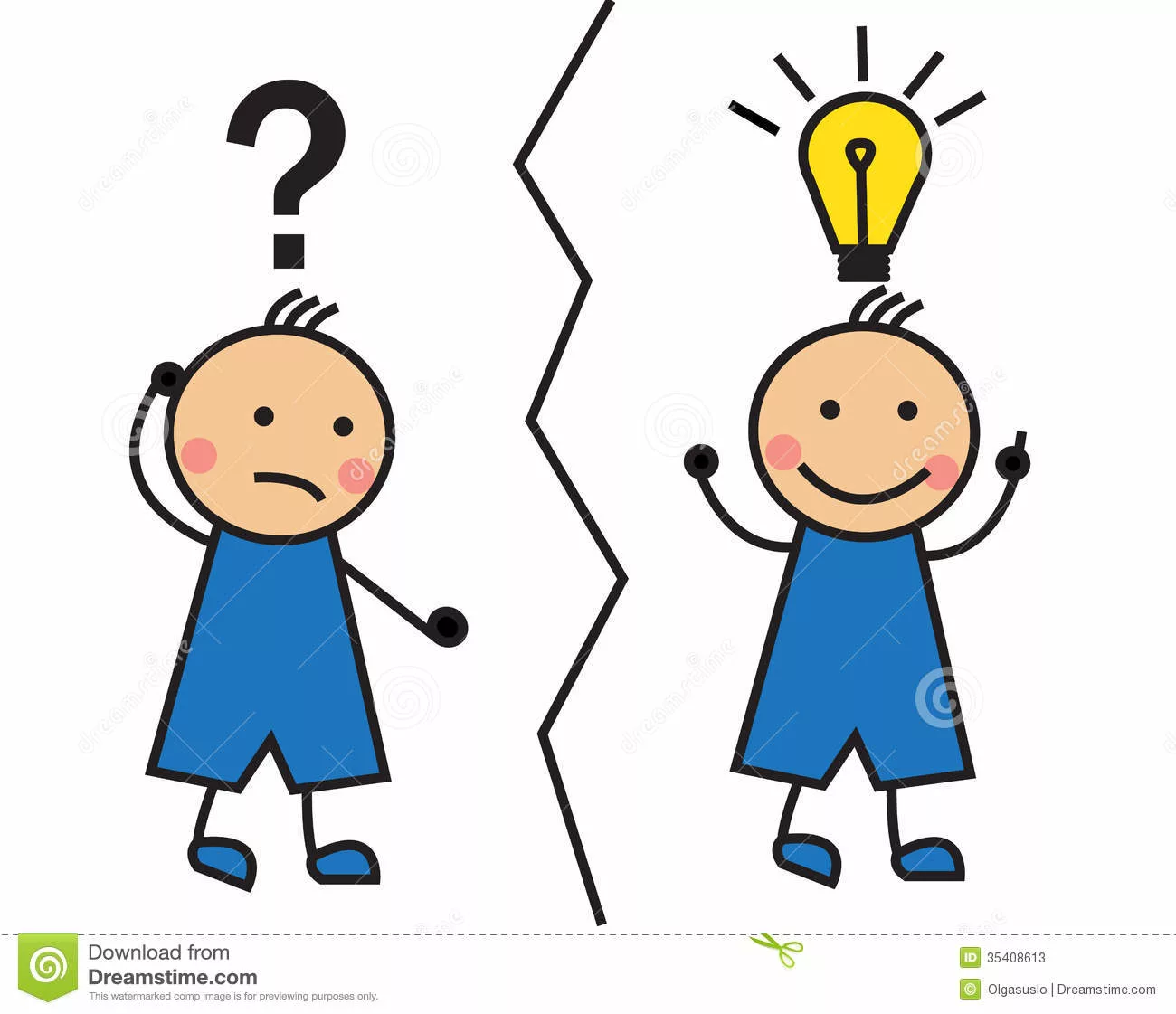 28
Брейншторминг
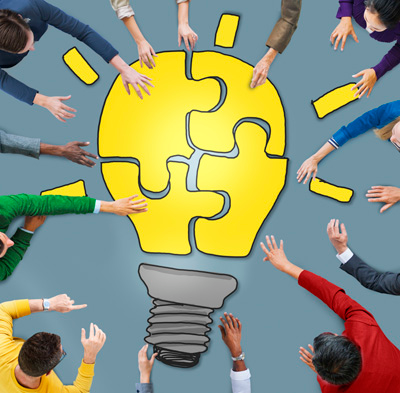 29
Инверсия, или взгляд на проблему с другой стороны
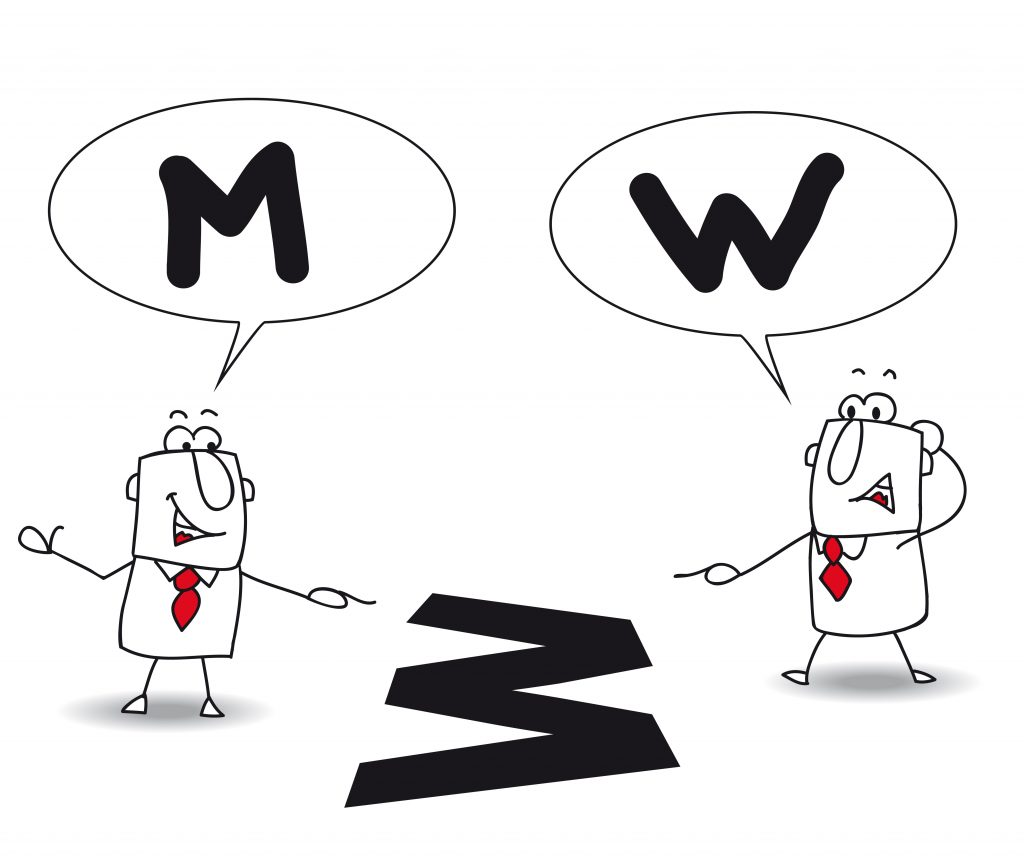 30
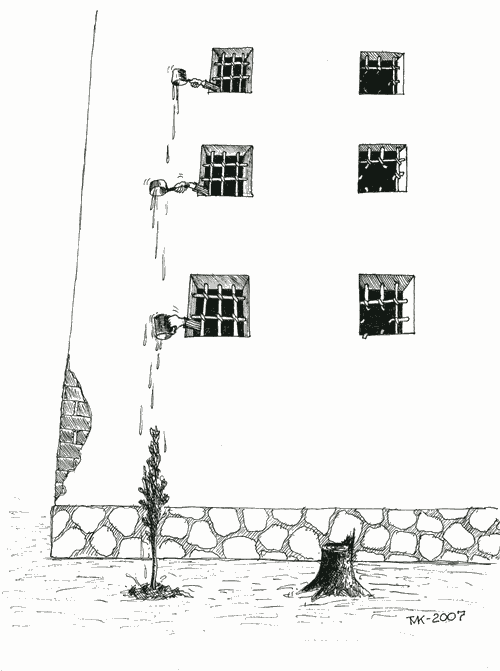 Карикатура
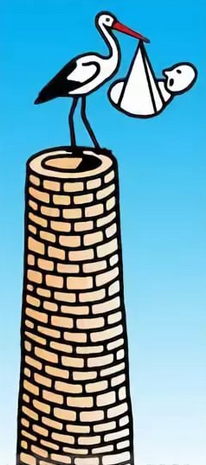 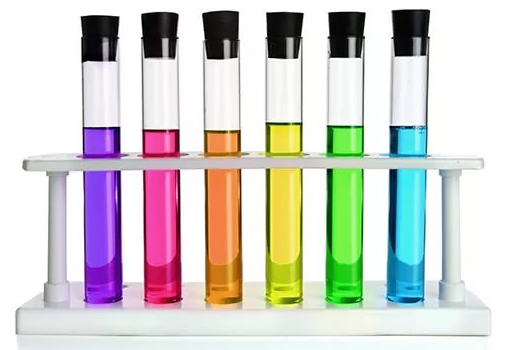 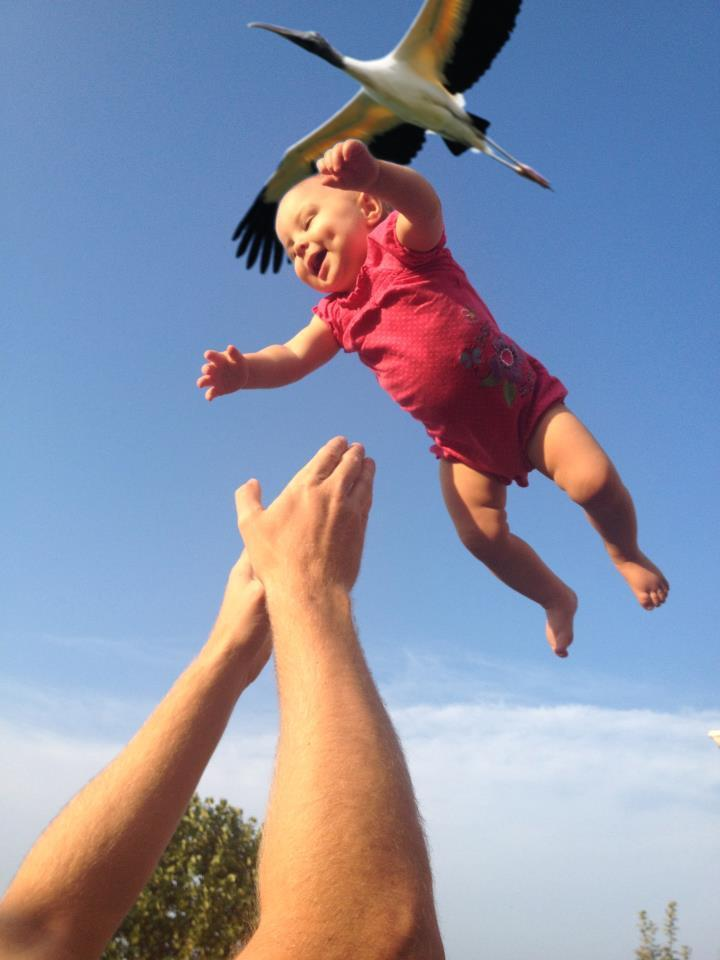 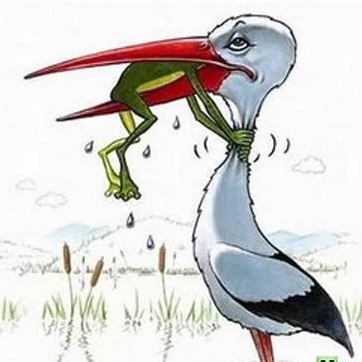 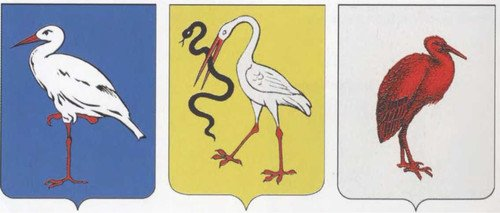 31
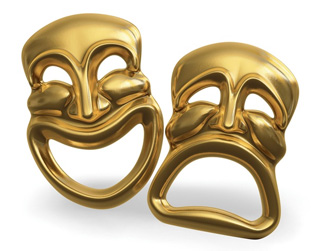 Определение функций и роли объекта
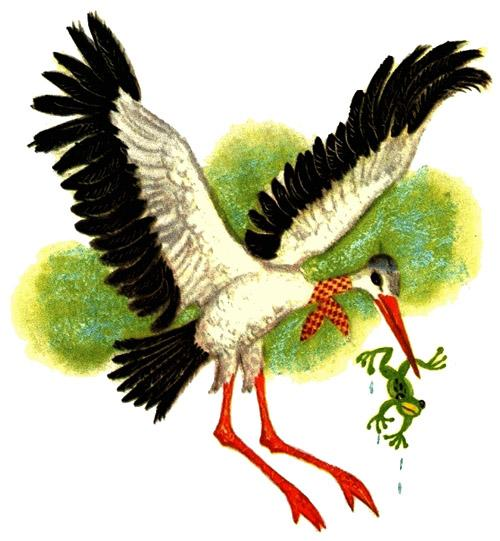 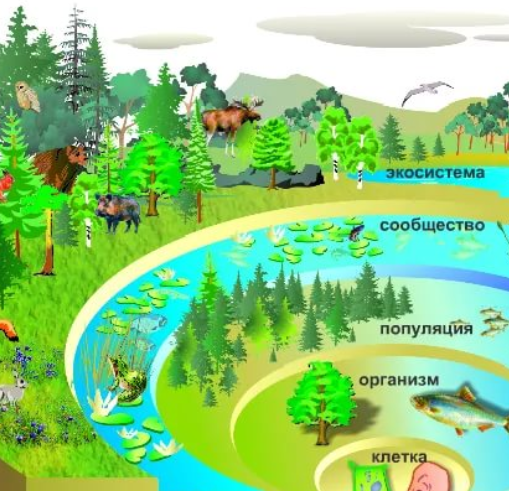 32
Поиск аналогий: поиск примеров решения аналогичной проблемы, изучение опыта других стран, групп, организаций
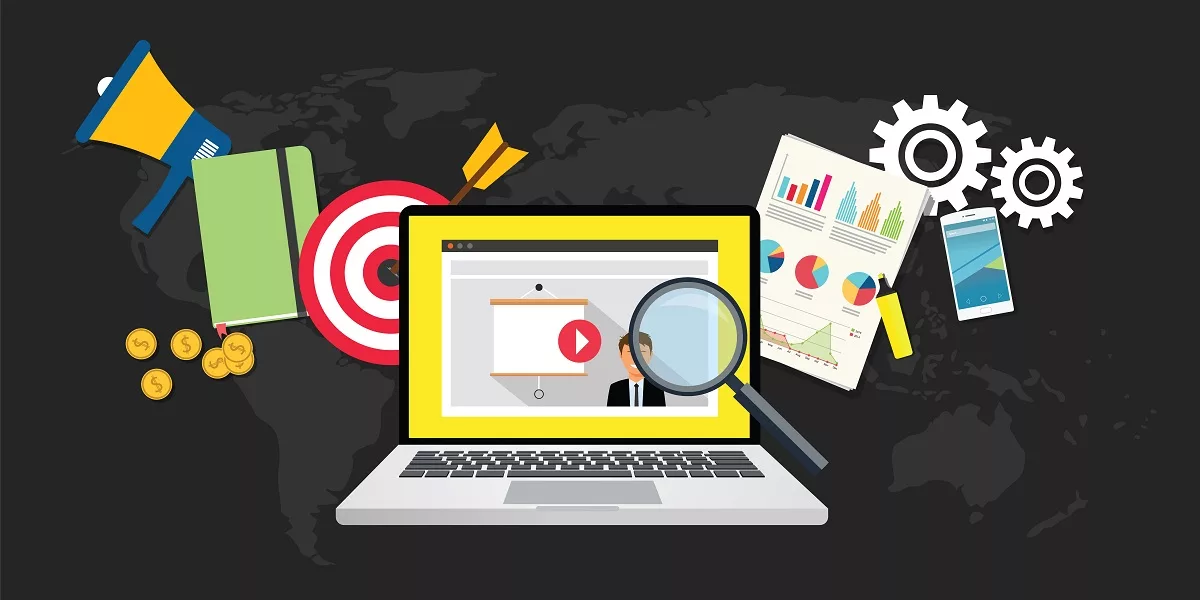 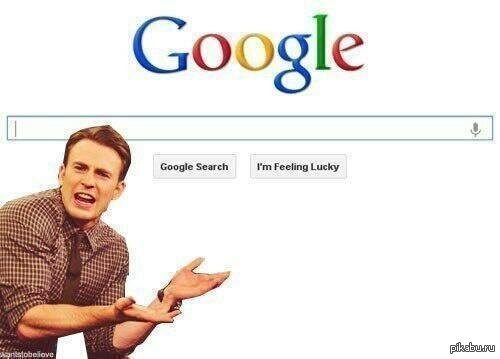 33
Метод вопросов “Почему?”
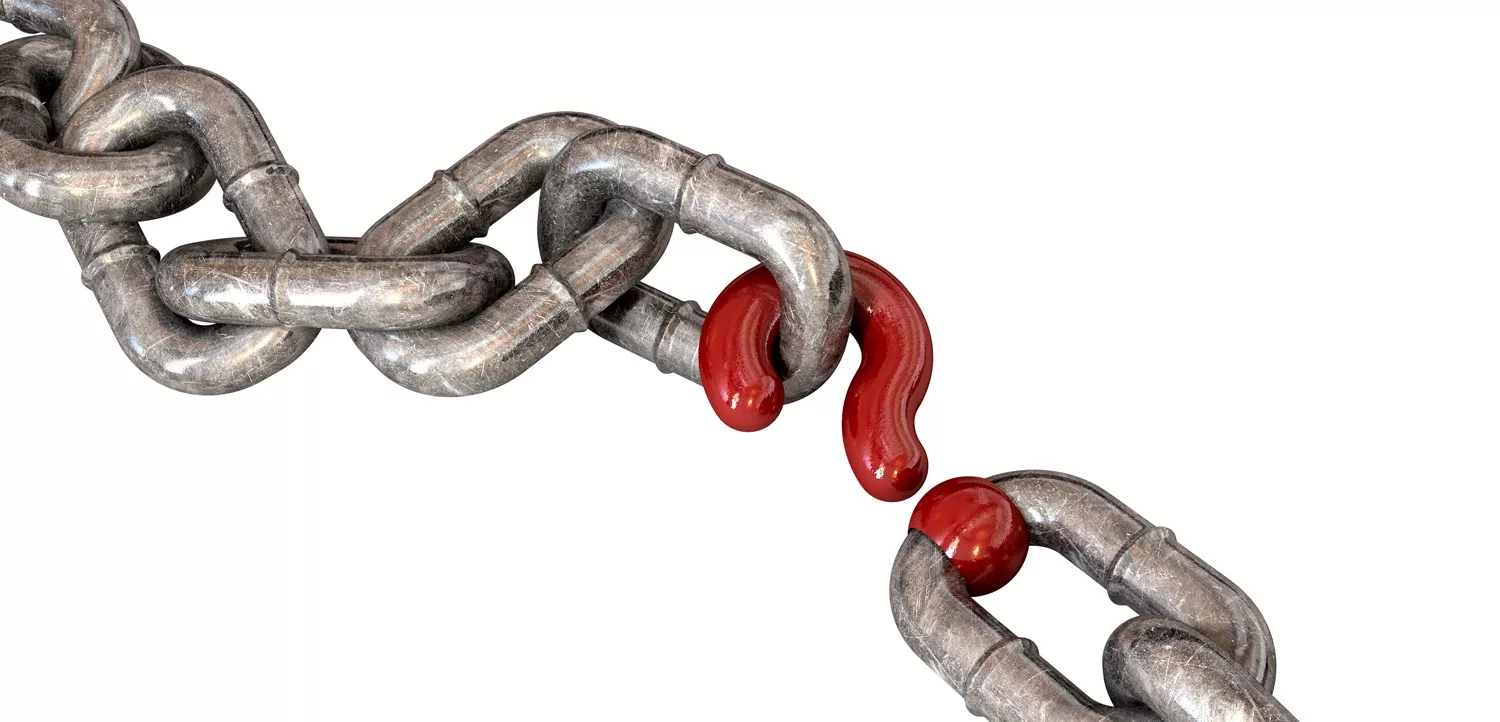 34
Переформулирование проблемы
В Пермском крае исчезают черные аисты.
В Пермском крае не размножаются черные аисты.
35
Этап 5
Оценка предложенных решений
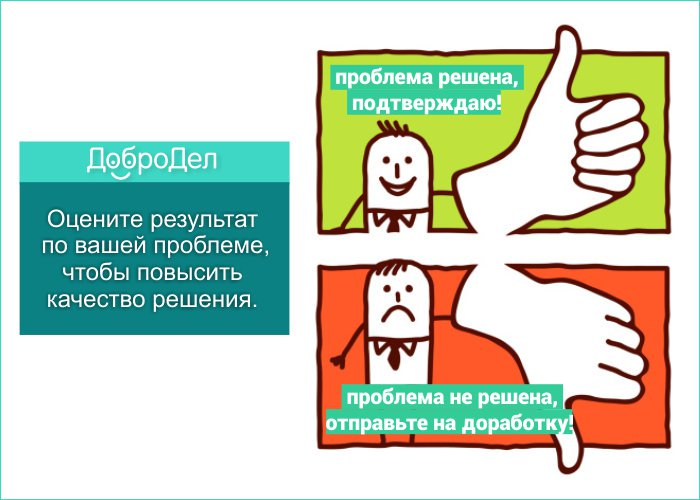 36
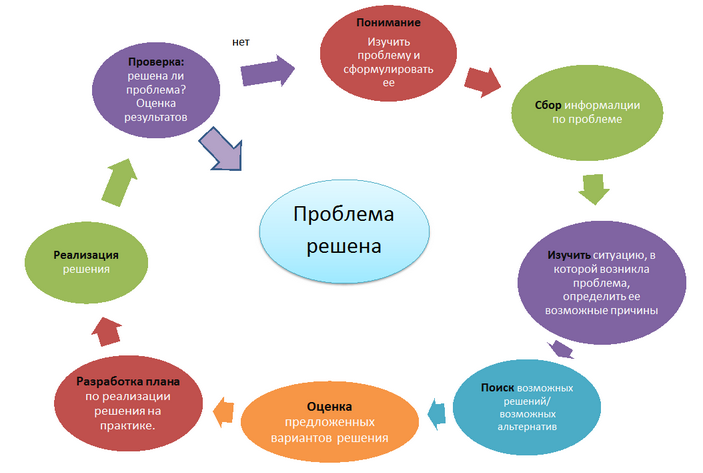 37
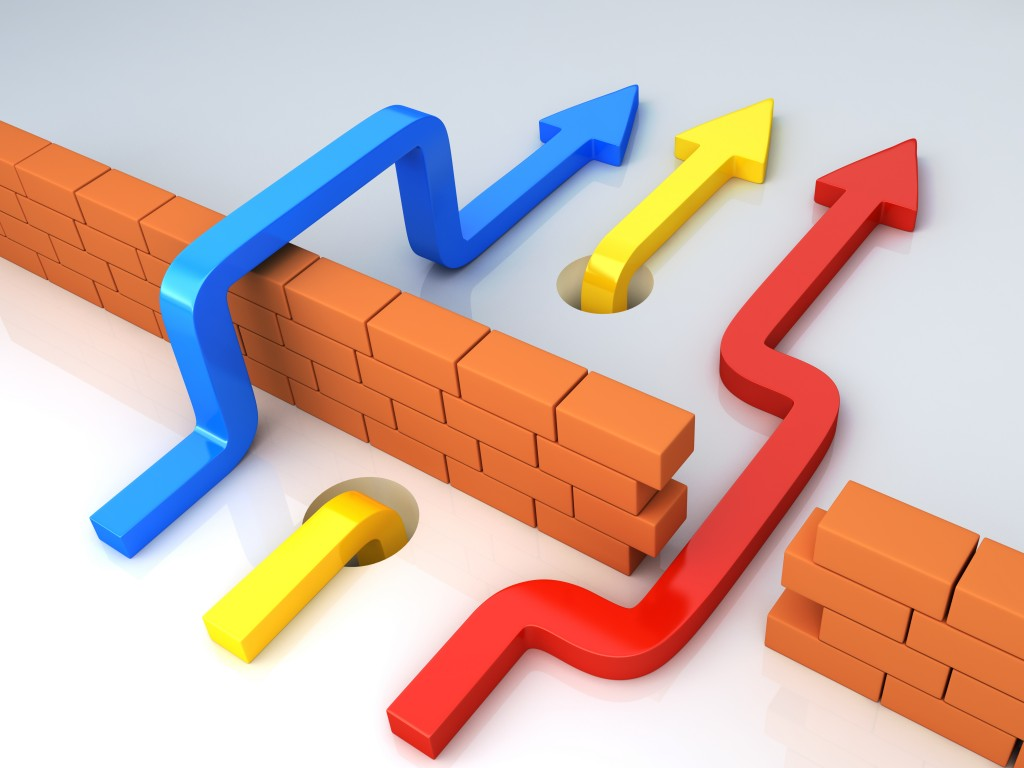 Спасибо за внимание!
38
Источники:
Когда браконьеры становятся защитниками природы (видео)https://youtu.be/hoF4FHCbHwU
В пермском крае полностью исчез один вид птиц (статья) http://www.perm.aif.ru/society/v_permskom_krae_polnostyu_ischez_odin_vid_ptic
«Необходимо сберечь леса Пермского края для будущих поколений» (статья) https://www.kommersant.ru/doc/3108411
39